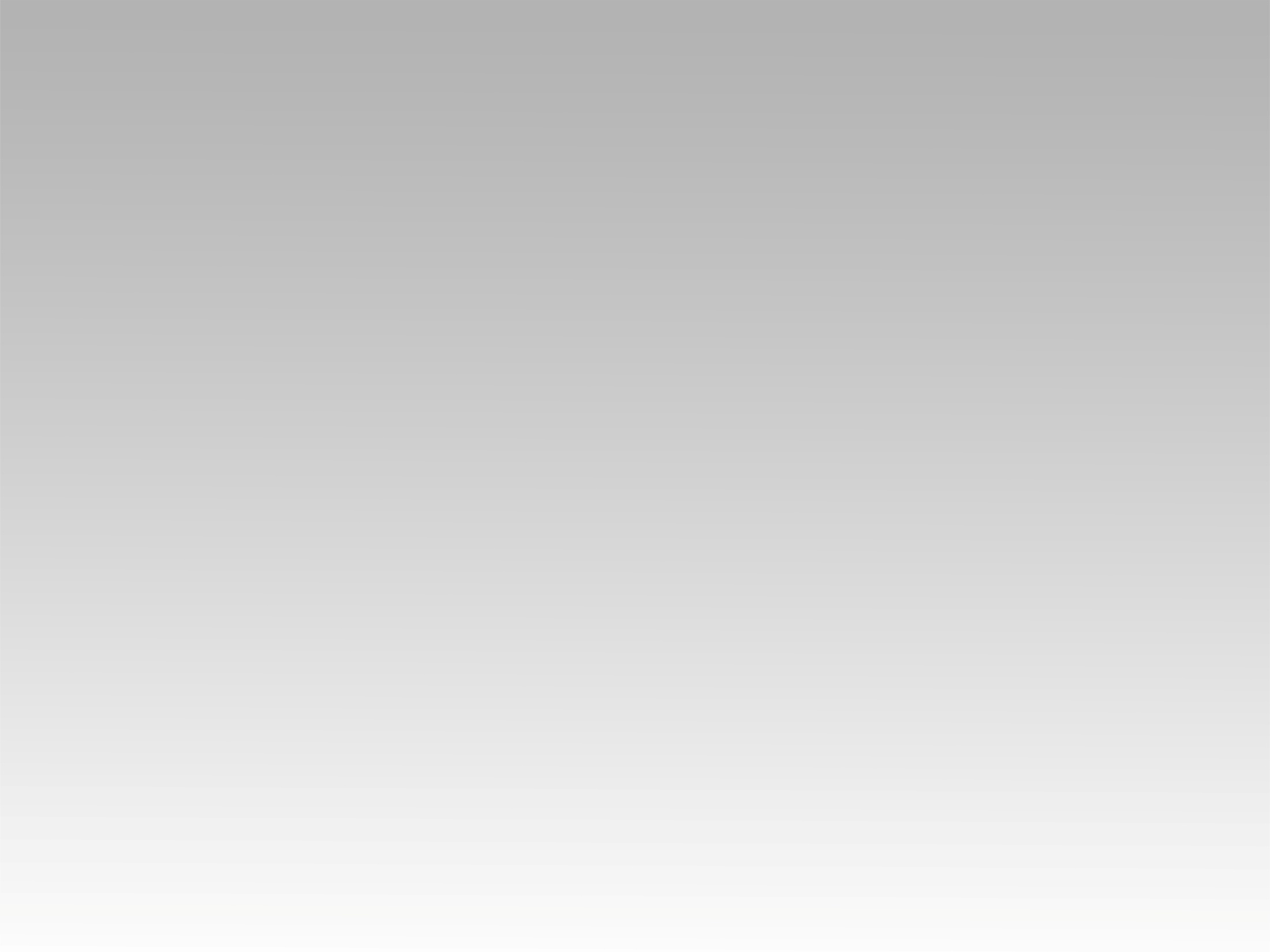 ترنمية 
صوت الملائكة
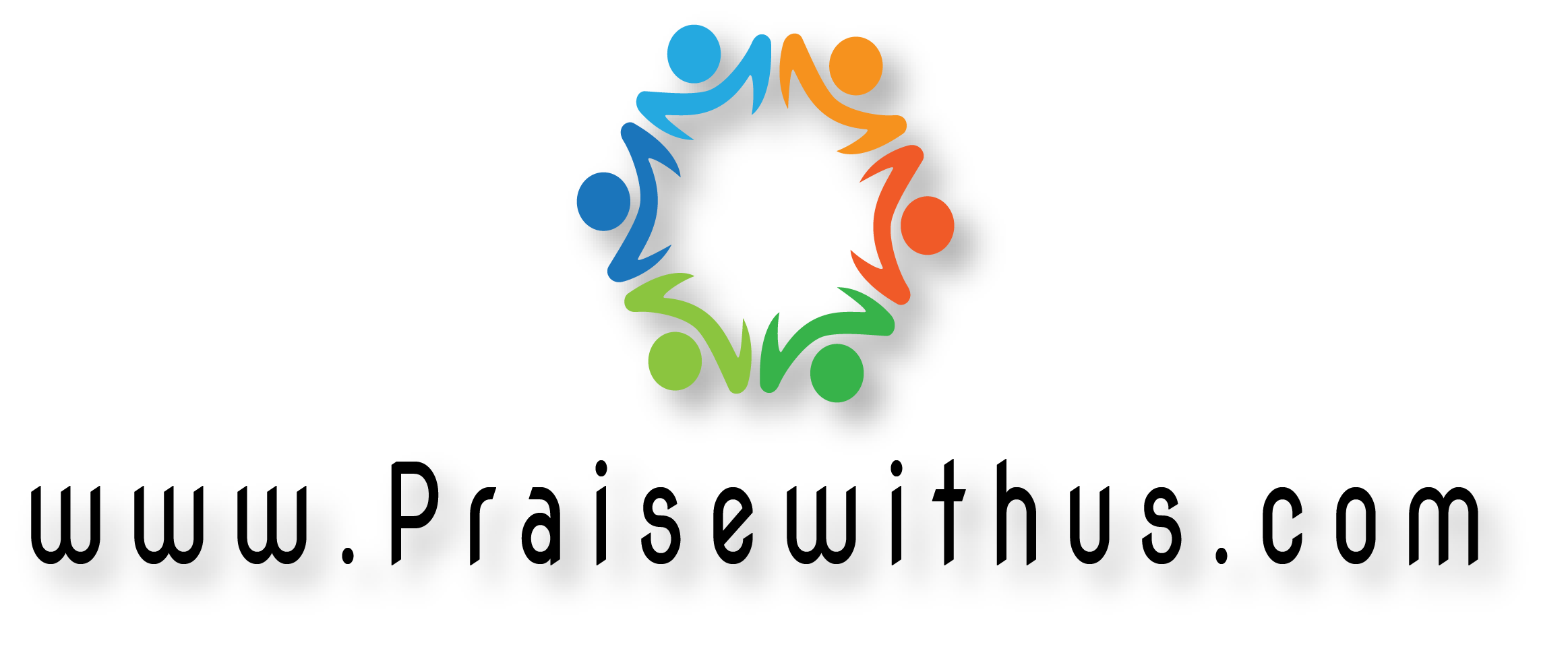 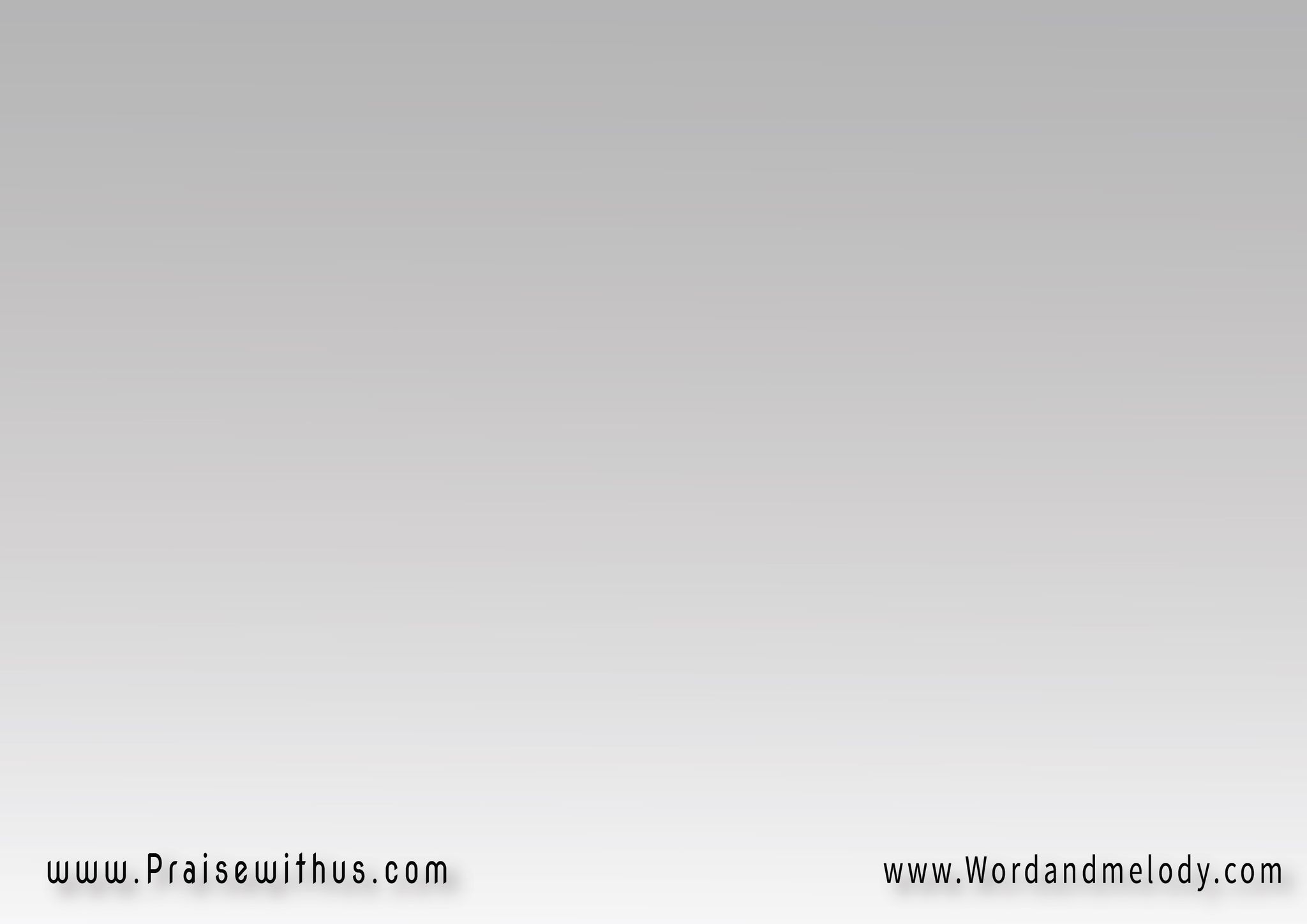 (صوت الملايكة بيقول ايه
 بيقول إيه
بيقول تعالوا نرنم ليه
  نرنم ليه) 2
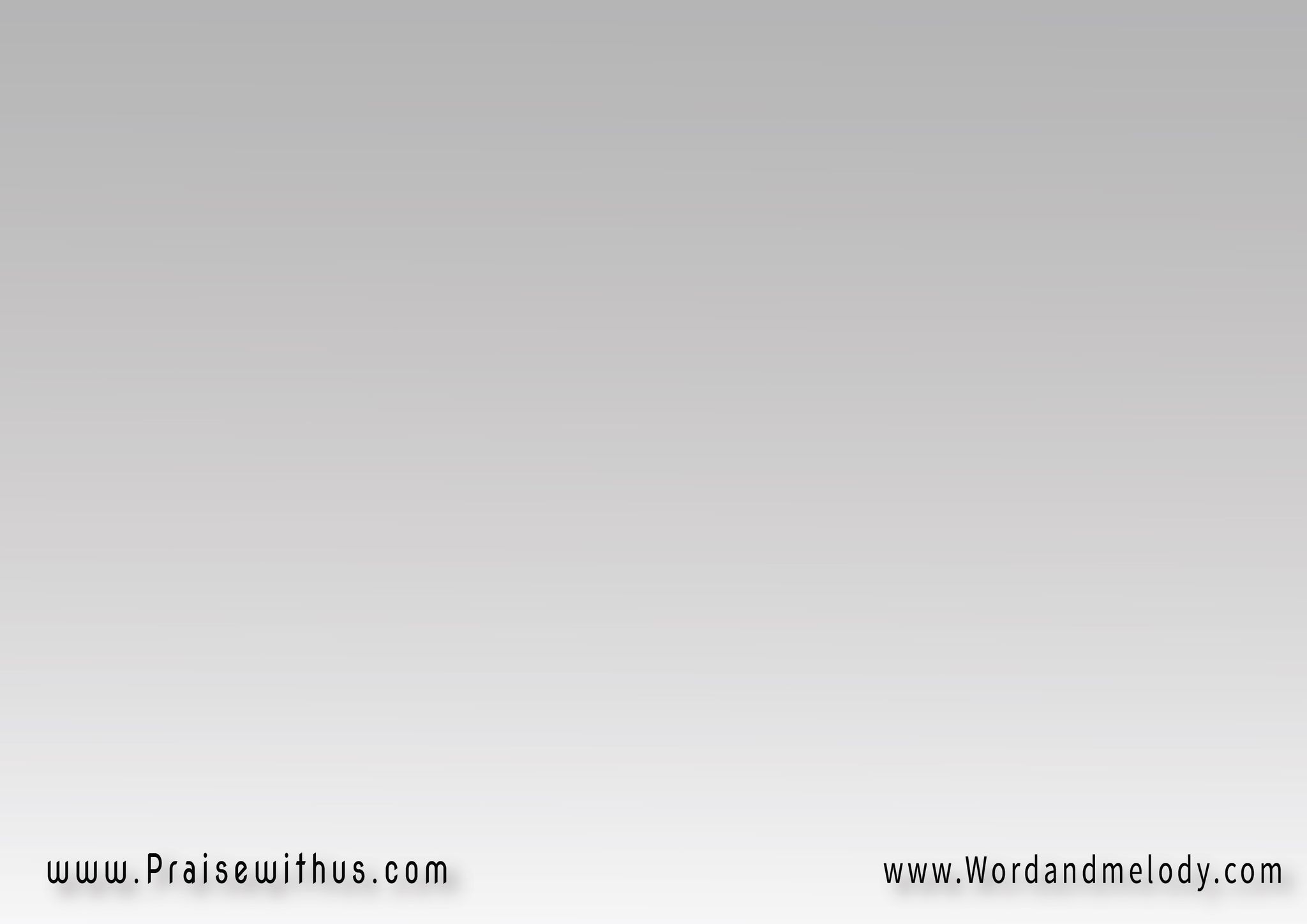 (نرنم لابن الله 
اللي جه من سماه
علشان كل الخطاة 
يفديهم بدماه)2
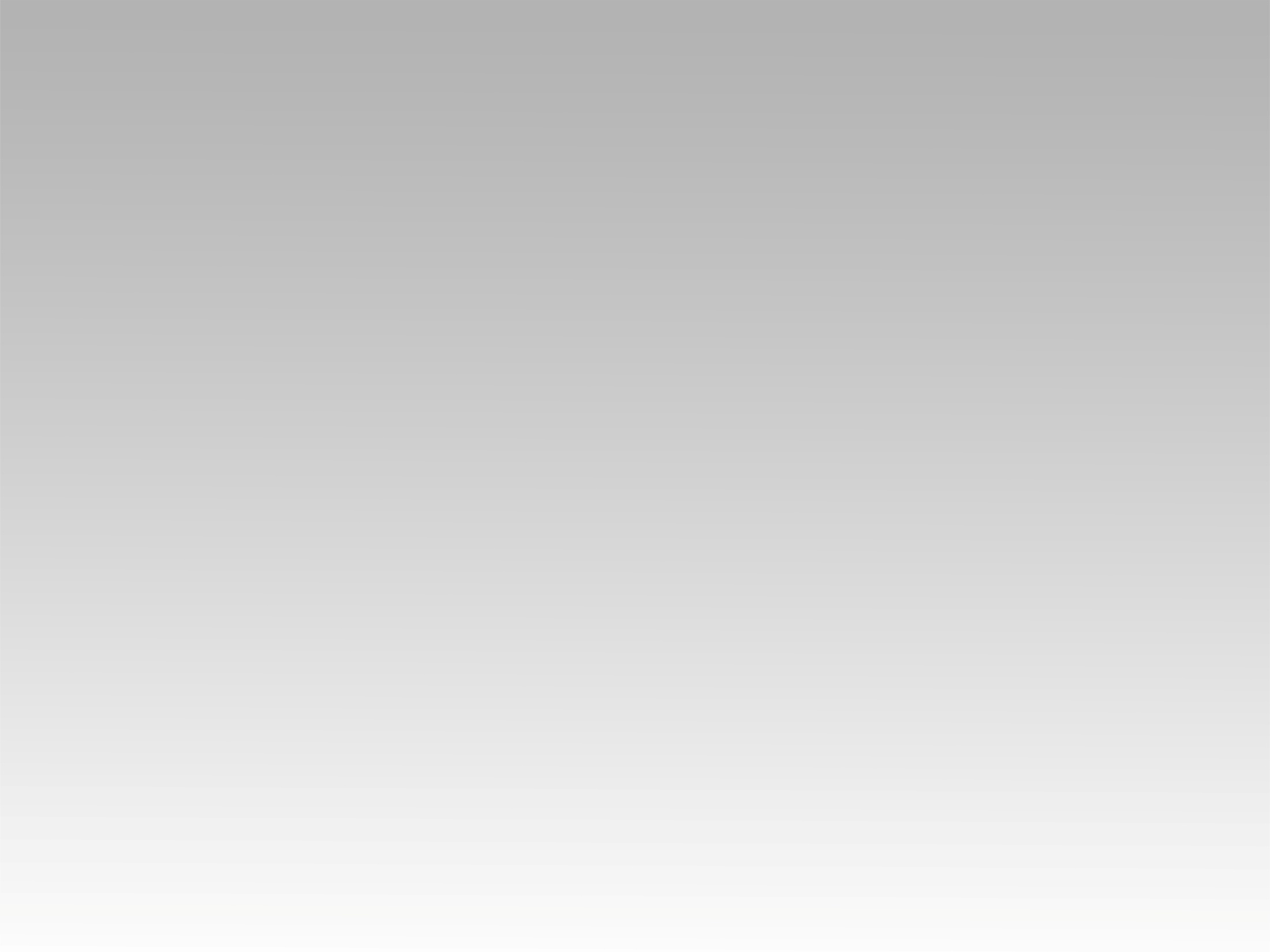 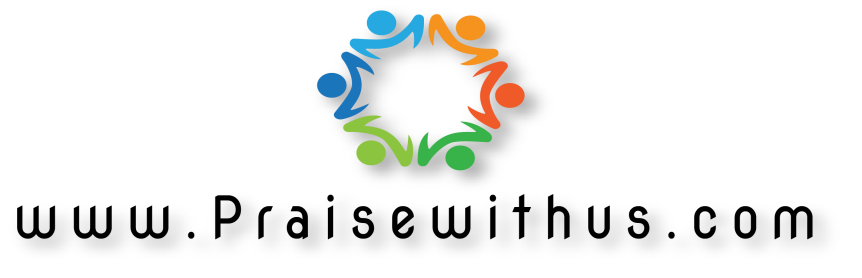